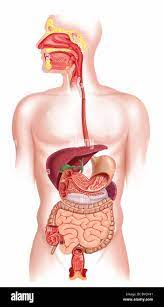 الجهاز الهضمي
درس 1
مخطط الدرس
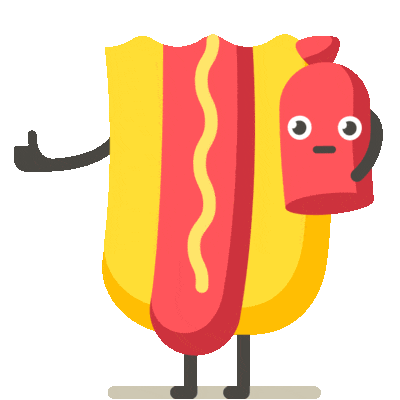 وظيفة الجهاز الهضمي
الفم والمريء
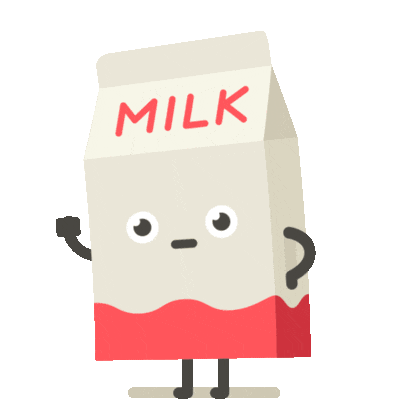 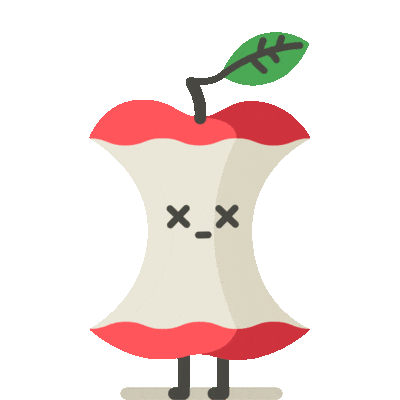 مصطلحات جديدة
مساحة السطح
حركة دوديّة
هضم ميكانيكي
هضم كيميائي
عميلاز
إجمال الدرس
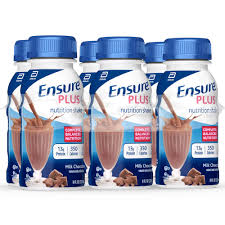 كارين باومن
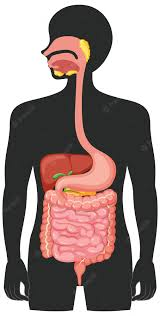 أعضاء الجهاز الهضمي
وظيفة الجهاز الهضمي
يعتبر التجويف الهضمي بيئة خارجية وليس جزء من البيئة الداخلية للجسم. لذلك... ما دام الغذاء في داخل أنبوب الهضم ولم يهضم, لا يعتبر أنه دخل الى خلايا الجسم.
يساهم الجهاز الهضمي في تفتيت الغذاء وتحليله الى مركبات بسيطة يمكن أن تدخل الخلايا وتستفيد منها.
مخطط الدرس
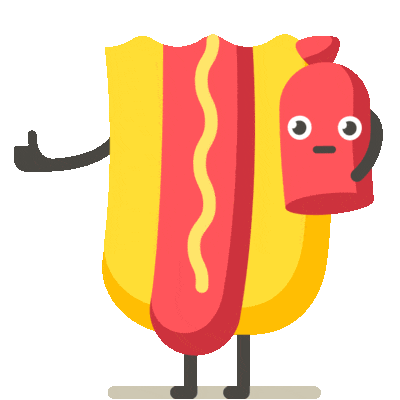 وظيفة الجهاز الهضمي
مراحل الهضم
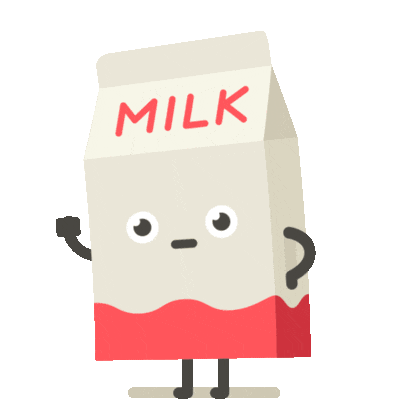 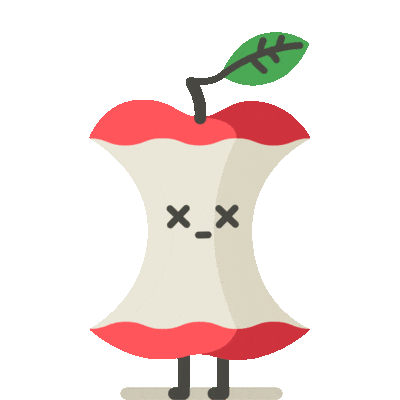 لماذا يجب طحن الغذاء لفتات صغيرة؟
هضم كيميائيي
هضم ميكانيكي
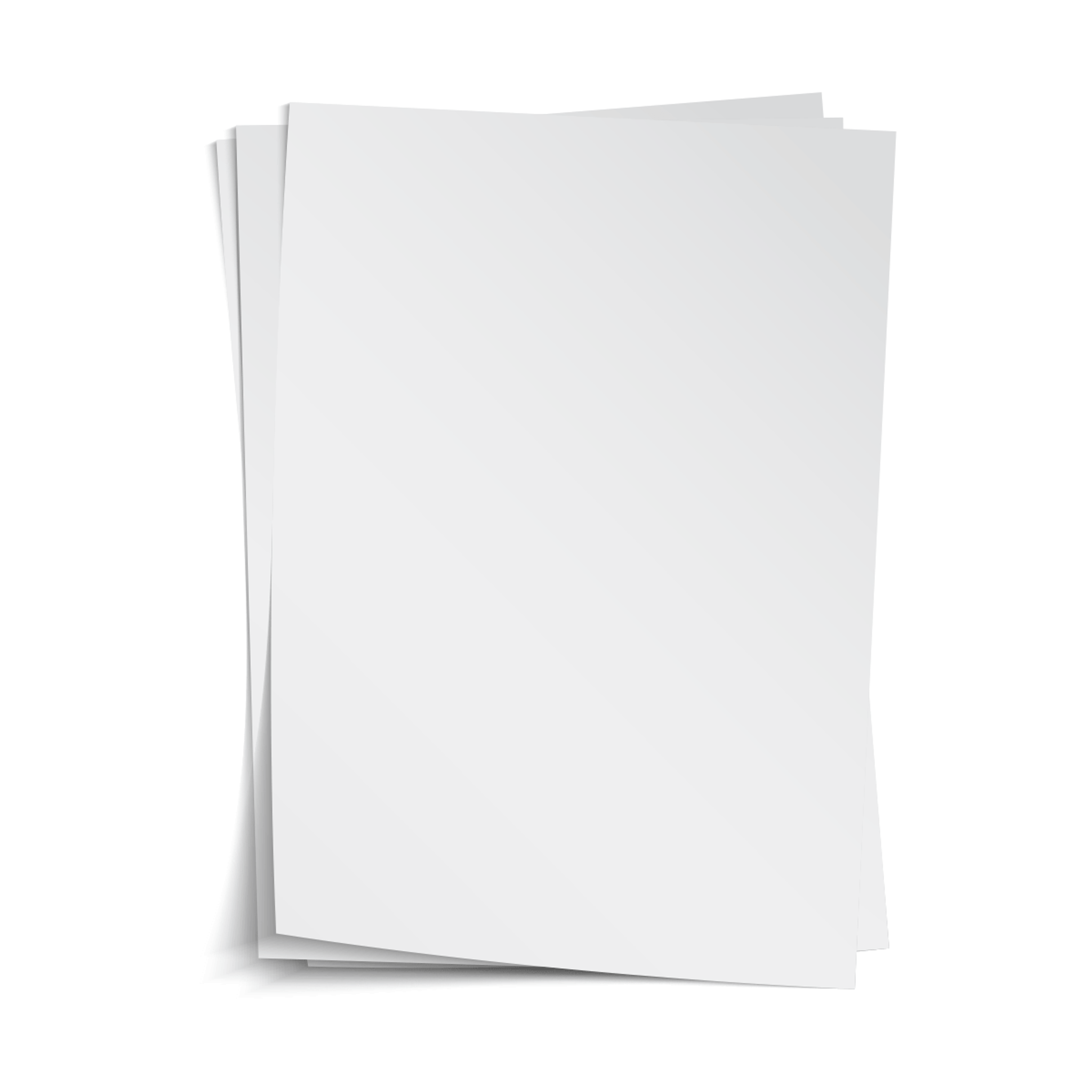 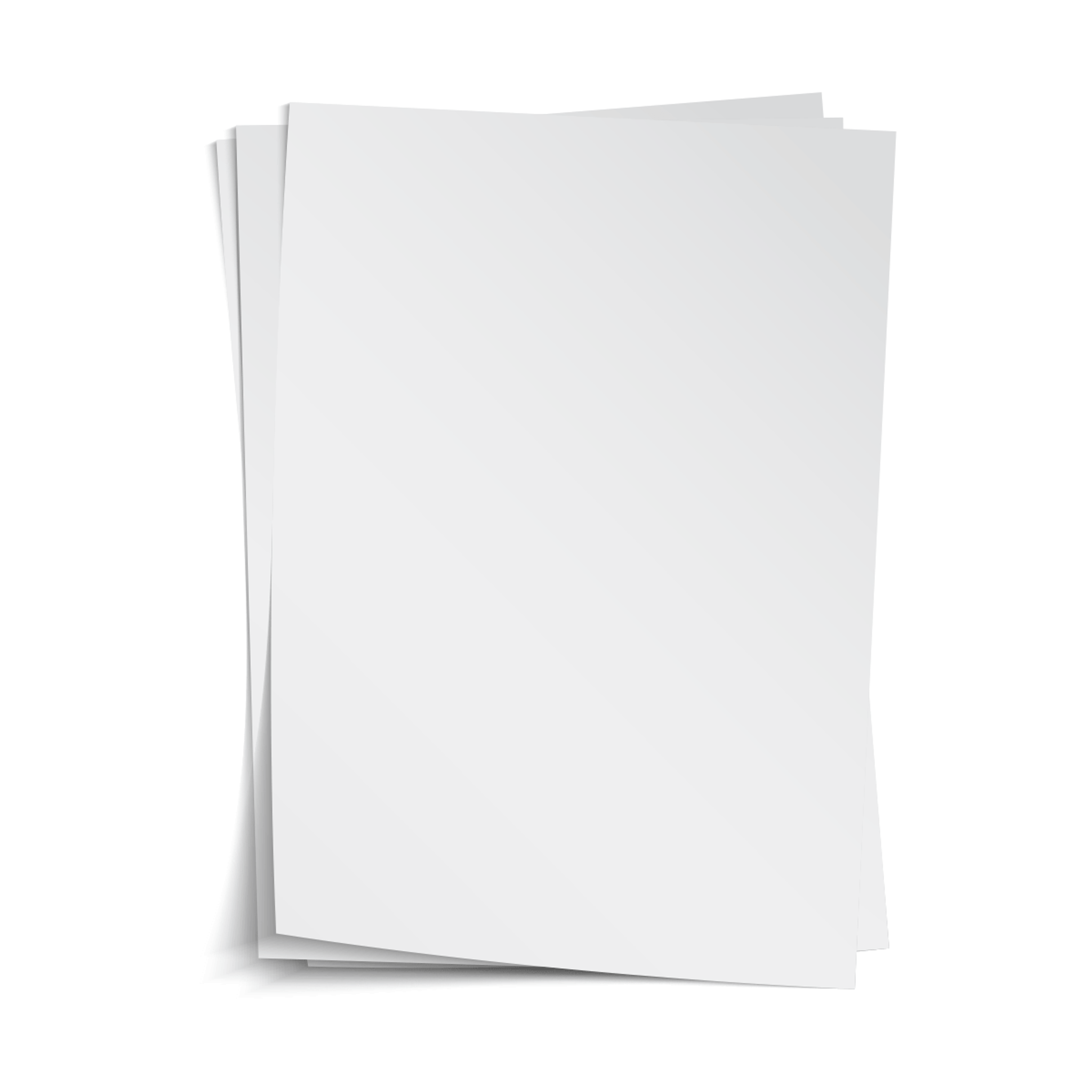 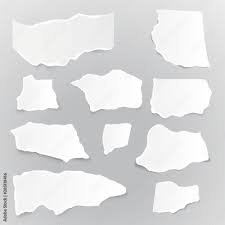 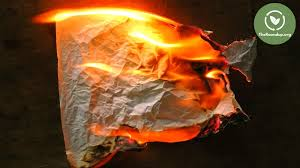 تحليل لوحدات بناءها (نحصل على مادة جديدة)
تقطيع لقطع صغيرة (لا تتغيّر المبنى الكيميائي للمادة)
لماذا يجب طحن الغذاء لفتات صغيرة؟
بردو
مساحة السطح
هي المساحة الكليّة للجسم والذي يلامس البيئة الخارجيّة
مساحة السطح
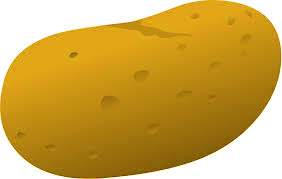 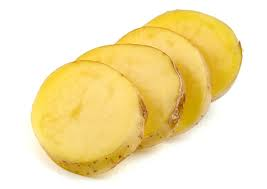 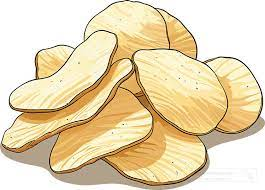 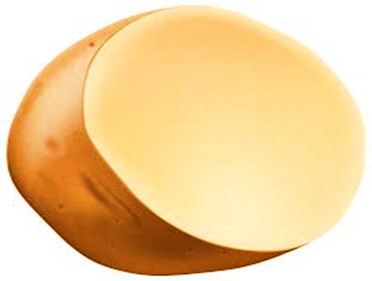 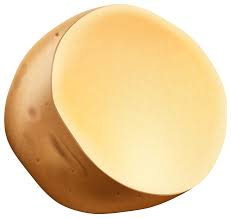 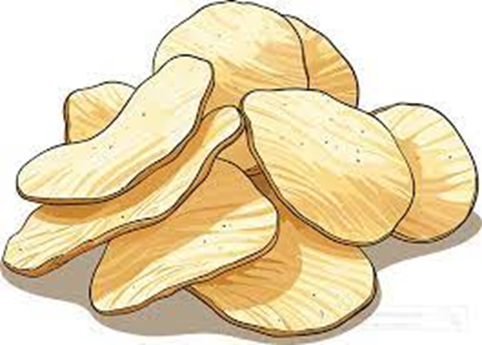 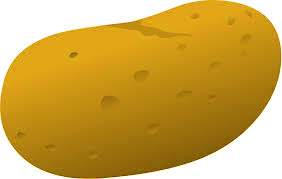 تقطيع الغذاء الى قطع أكثر يزيد من مساحة سطحها مما يؤدي الى تلامسها أكثر مع الإنزيمات المحللة للغذاء والعصارات الهاضمة.
الفم
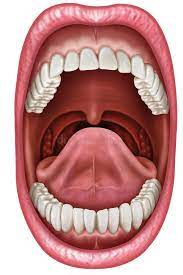 الفم
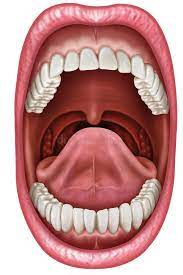 عن طريقها يتم طحن الغذاء الى قطع صغيرة
الفم
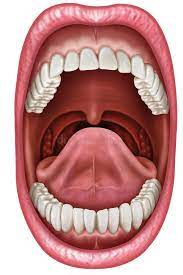 يرطّب الغذاء ليسهّل طحنه
يحوي إنزيم الأميلاز المحلّل للسكر المعقد الى سكريات بسيطة
الفم
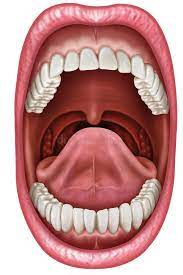 حركته تساعد على خلط الغذاء لتم طحنه وترطيبه جيّدا
الفم
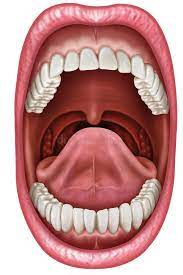 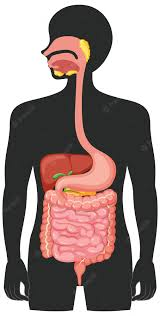 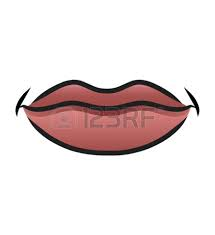 إجمال الدرس
إجمال الدرس
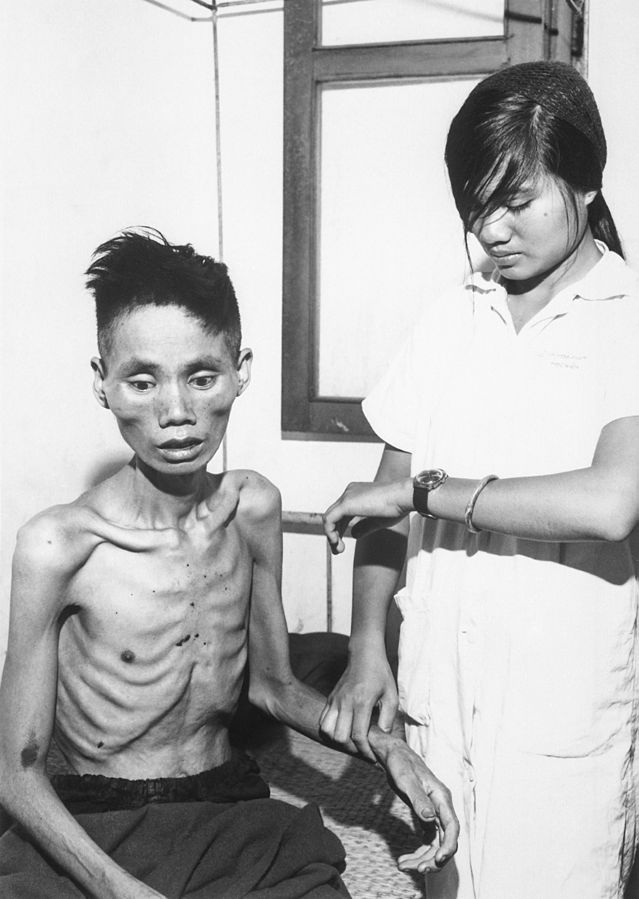 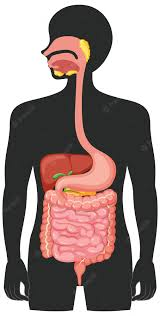 المريئ
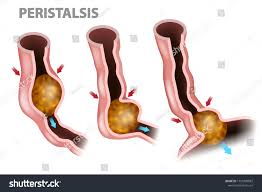 المريئ
عضلات المريء
الحركة الدّوديّة
لقمة غذاء
وهي حركة عضلات المريئ التموجيّة والتي تحرك الغذاء بإتجاه المحطة القادمة "المعدة" وتمنع عودته الى الفم
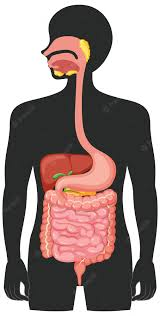 المريئ
إجمال الدرس
أسئلة فهم
بعد صوم يوم, حصل إنسان على وجبة غذاء تتكوّن من سكريات معقدة, بروتينات ودهنيات. 
كم مادة تم تحليلها حتى المريء؟
ولا أي مادة واحدة
مادة واحدة
مادتين
الثلاث مواد
ما هو الترتيب الصحيح لمحطات الجهاز الهضمي؟
الفم, المعدة, الأمعاء الدقيقة ثم الغليظة.
الفم, المعدة, المريء, الأمعاء الدقيقة ثم الغليظة.
الفم, المريء, الأمعاء الغليظة والأمعاء الدقيقة.
الفم, الأمعاء الدقيقة, الأمعاء الغليظة ثم المريء.
جميع الجزيئات التي تتحلل في الجهاز الهضمي يميّزها أنها:
قابلة للذوبان في الماء وتستطيع دخول الخلايا.
تتكوّن من كربون ونيتروجين.
هي جزيئات معقدة نسبيّا
حلل جميعها تحليلا كيميائيا
أي المواد التالية يبدأ تحليلها أولا في الجهاز الهضمي؟
نشا
بروتين
دهن
ماء
يحصل في الفم نوعان من الهضم.
أ. أذكر نوعا الهضم.



ب. كيف يتم كل منهما؟
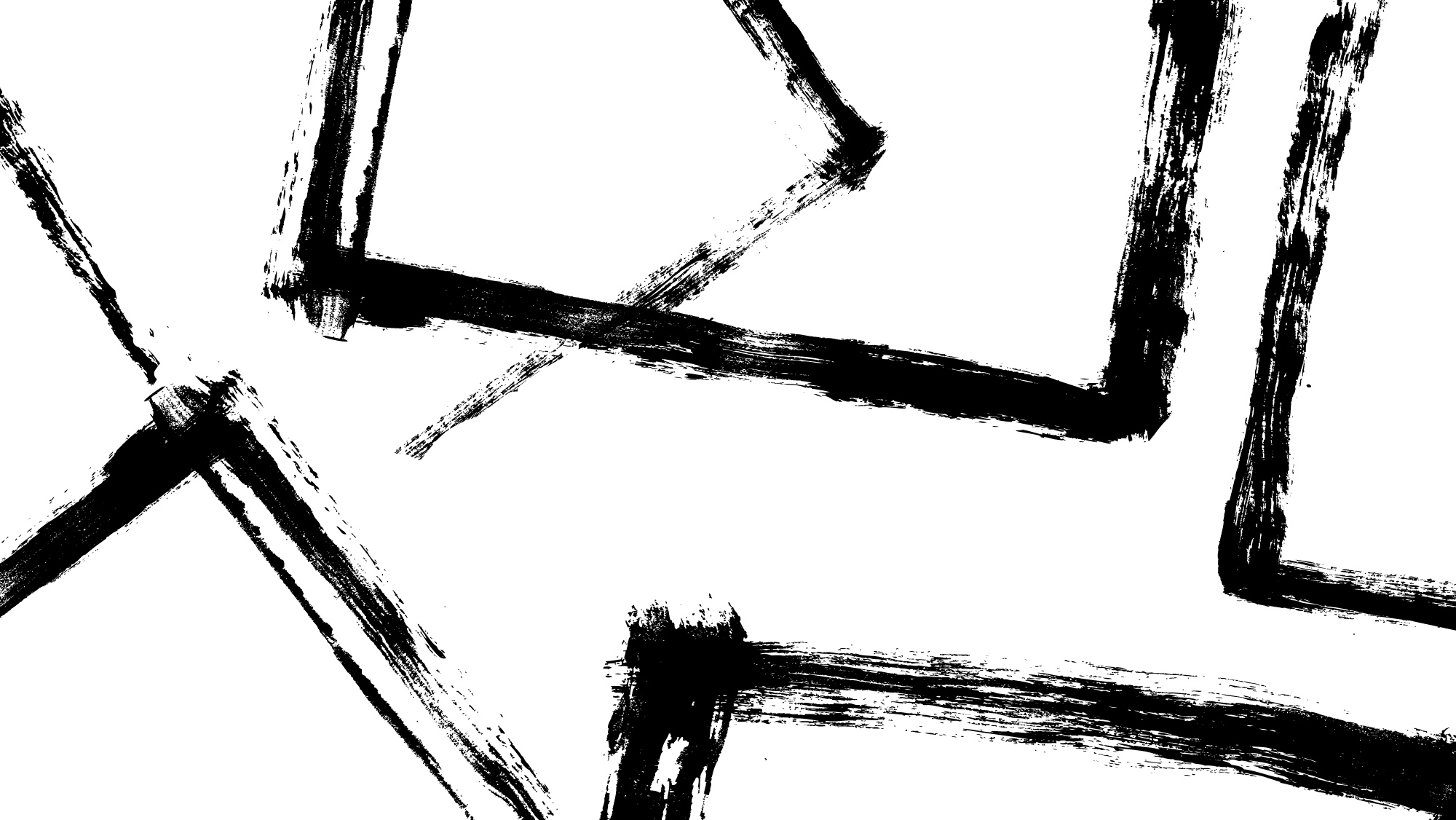 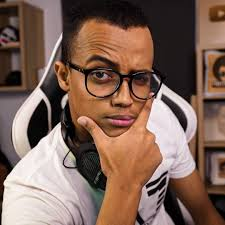 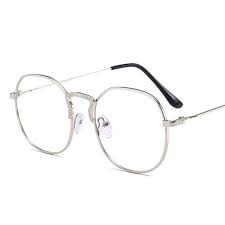 أبو فلّة
نظارة
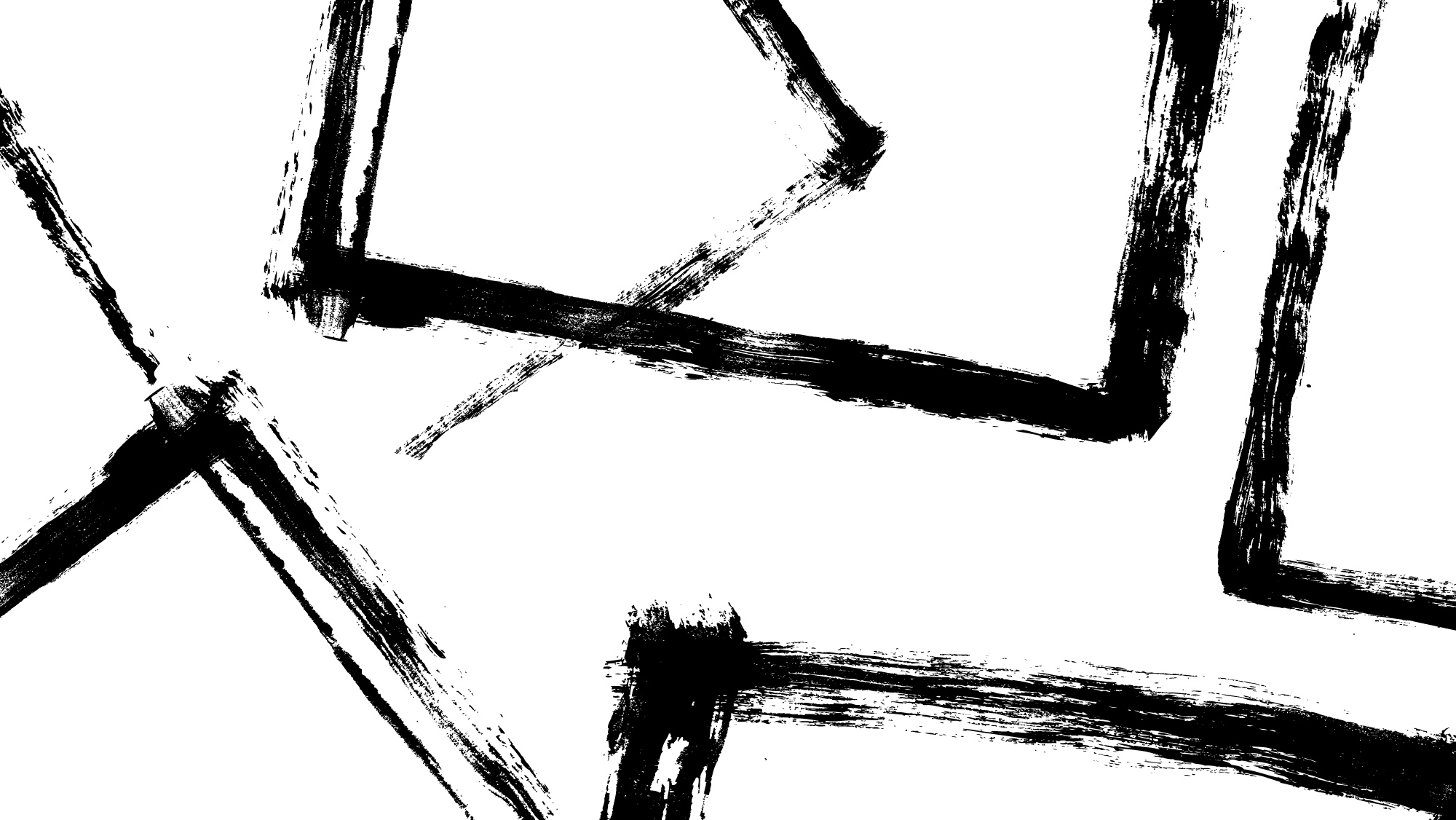 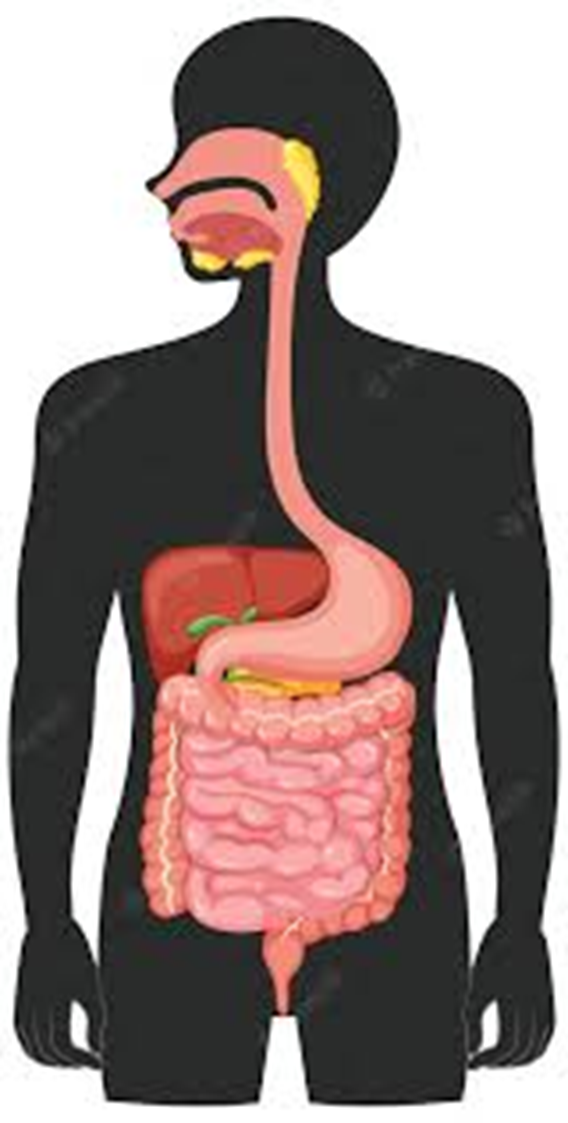 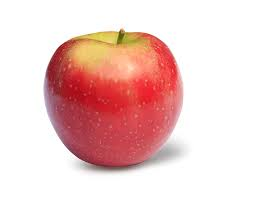 التفاحة
الجهاز الهضمي
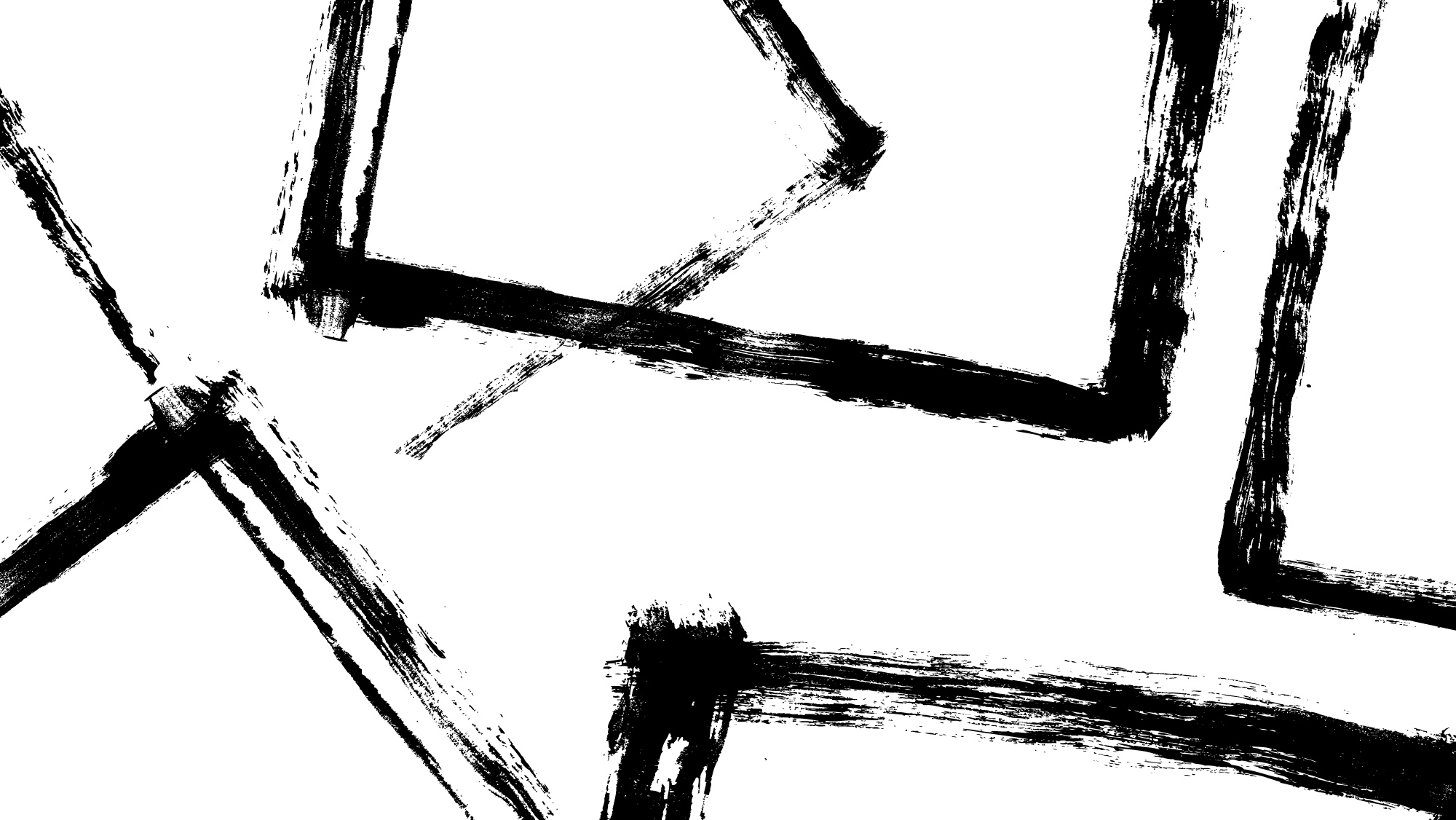 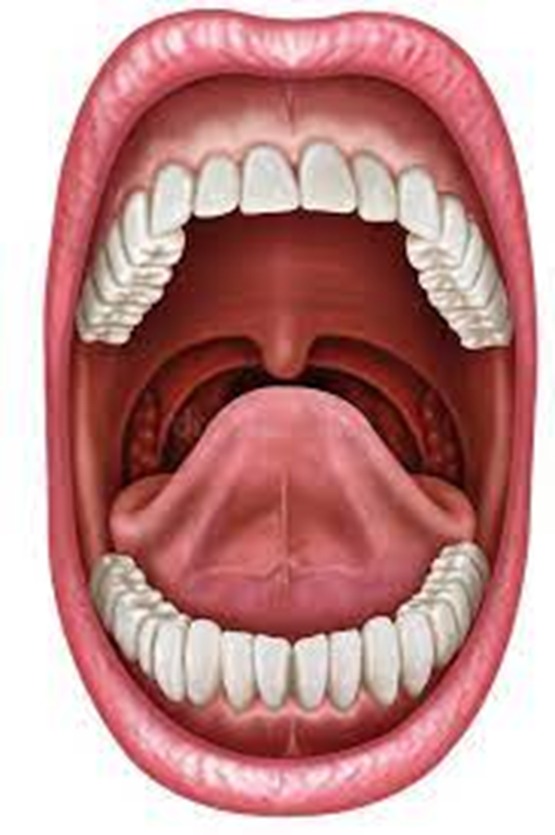 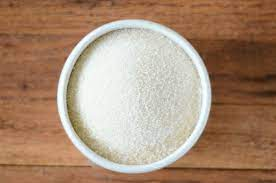 سكريات بسيطة
الفم
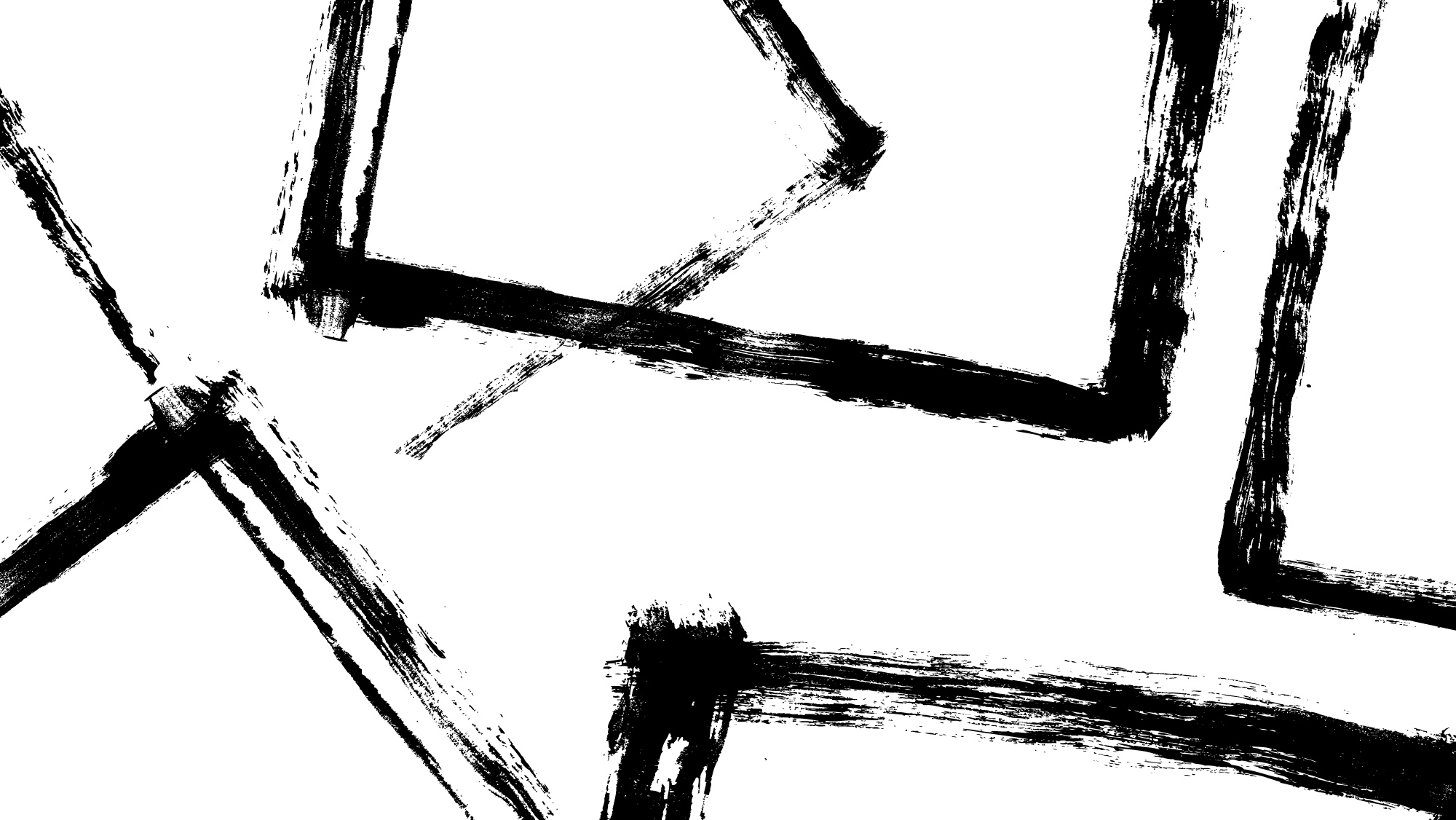 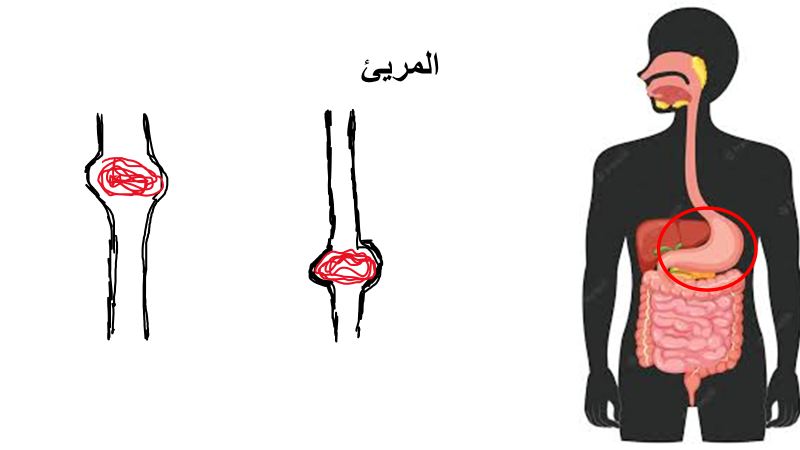 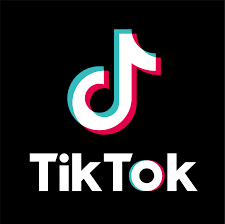 تيك توك
الحركة التموجيّة